Depth of Knowledge
Cognitive Rigor Steps
DOK-1
Recall and Reproduce
One Step
My task is complete when I – provide or show information.
SHOW ME
TELL ME
Two Steps
My task is complete when I – select relevant information in order to verify a new concept.
DOK-1 is seen in Step 1 of DOK-2
STEP-2
STEP-1
STEP-1
I can LOCATE and
SELECT
Information or details…
In order to…
IDENTIFY and
VERIFY
a new concept.
DOK-2
Skills and Concepts
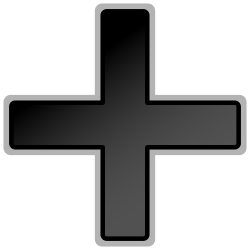 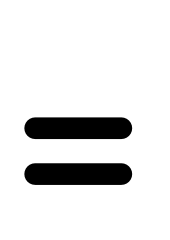 Three Steps
My task is complete when I – form a conclusion about a concept and justify my reasoning.
Both steps of DOK-2 are seen in Step-1 of DOK-3
STEP-2
STEP-3
STEP-1
I can 
LOCATE and SELECT
 information and details to IDENTIFY and VERIFY a new concept…
I   REASON about the new concept and form my own or prove a previous CONCLUSION
that I can then
EXPLAIN
and 
JUSTIFY.
DOK-3
Strategic Reasoning
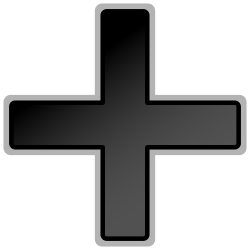 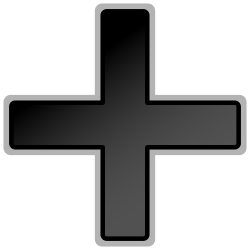 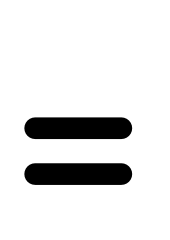 Four Steps
My task is complete when I – synthesize sources to confirm conclusions & extend in new way.
All three steps of DOK-3 are seen in Step-1 of DOK-4
STEP-2
STEP-3
STEP-4
STEP-1
...in order to 
CONFIRM 
or develop a new CONCLUSION.
…and am able to use what I’ve learned to 
SOLVE a problem
in a NEW WAY.
I can 
COMPARE a previous CONCLUSION by synthesizing it with other SOURCES
I
SHOW
how my CONCLUSION EXTENDS across
other domains…
DOK-4
Extended Thinking
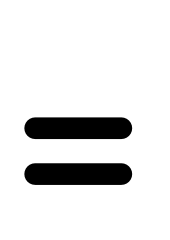 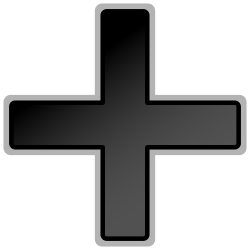 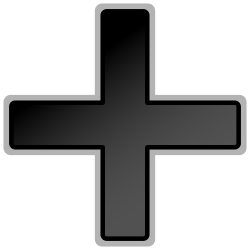 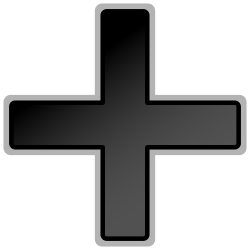 S Richmond 20016 in Collaboration with Dayle Spitzer, Arcema Tovar, Rebecca Kingsmith and the HSD Voltron Team